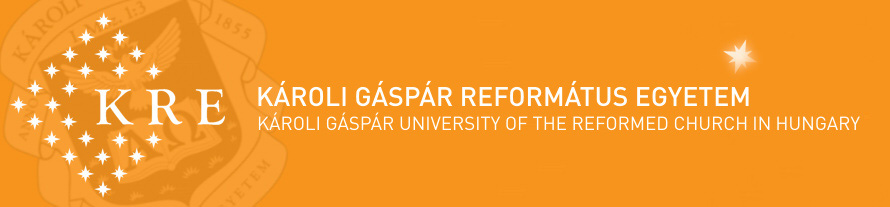 Útmutató hallgatóknak a Neptunban történő
szakdolgozati témaválasztáshoz
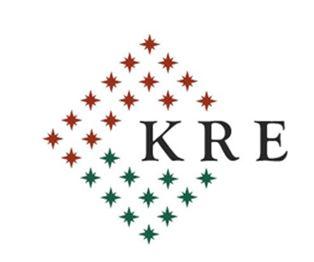 Budapest, 2020. május 14.
1
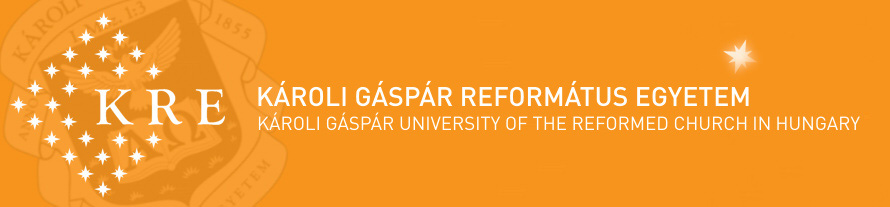 A szakdolgozati témaválasztás lépései 1.
A NEPTUN-ba történő belépést követően 
a „Tanulmányok” -> „Szakdolgozat/Szakdolgozat jelentkezés” menüponton a „Szakdolgozat jelentkezés” gombra kell kattintani.
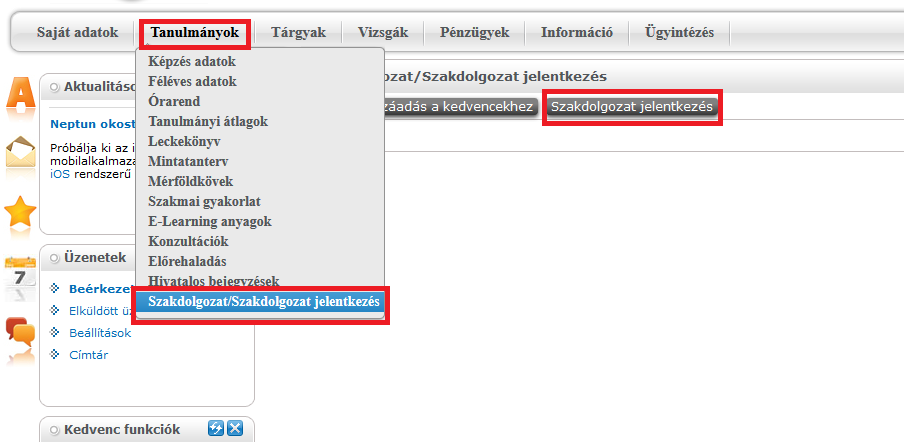 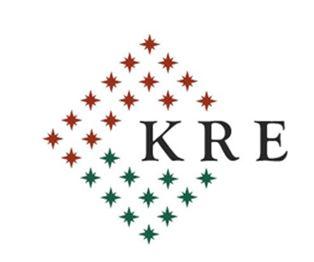 2
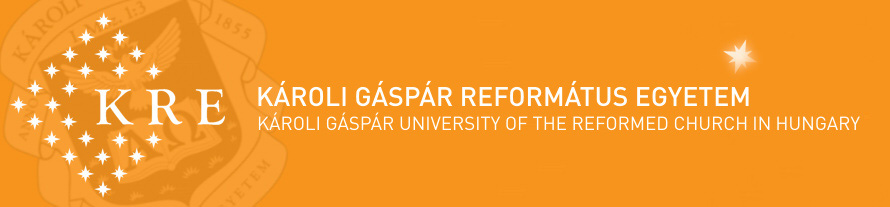 A szakdolgozati témaválasztás lépései 2. – A jelentkezési időszak és típus kiválasztása , szakdolgozati témák listázása
A Szakdolgozat jelentkezés gomb megnyomása után a felugró ablakban
az adott képzéshez kapcsolódó jelentkezési időszakot kell kiválasztani, 
a „Típus” esetén a „Téma” értéket kell választani és 
a „Listázás” gombra kell kattintani, hogy megjelenjenek az adott időszakhoz tartozó témák.
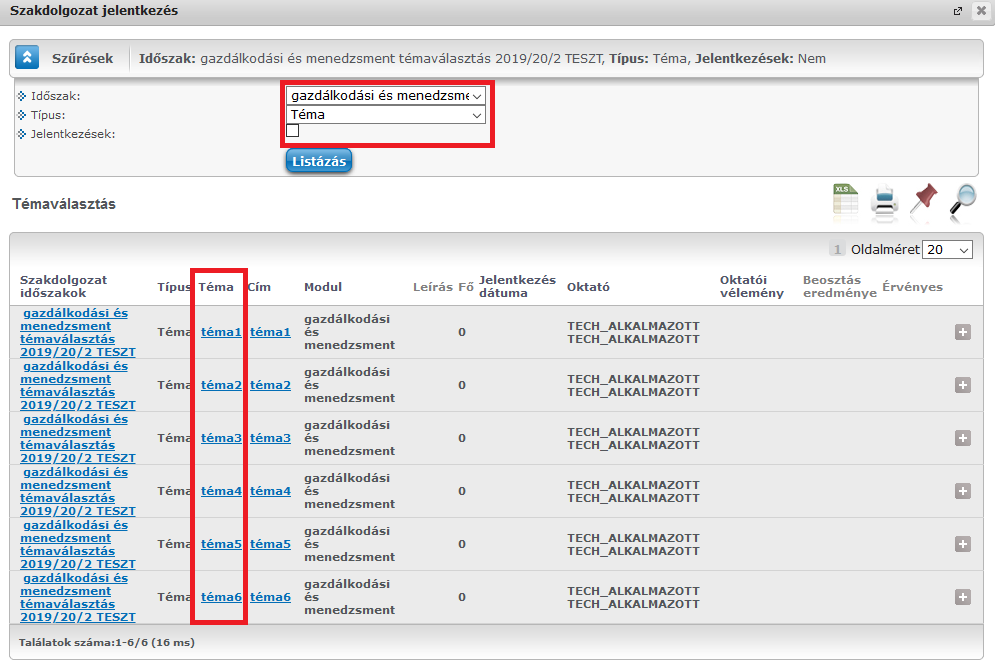 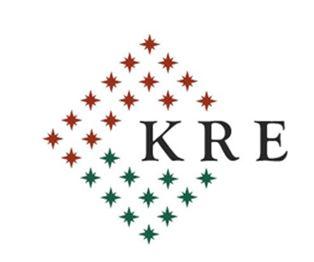 3
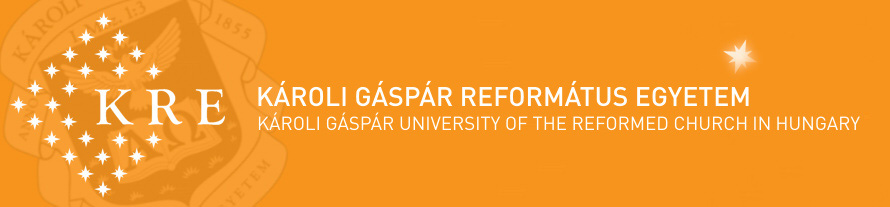 A szakdolgozati témaválasztás lépései 3. – Jelentkezés a szakdolgozati témára 1.
A szakdolgozati témák közül kell kiválasztani a megfelelőt és a sor végi „+” jelre kattintva a felugró menüben a „Jelentkezés” sorra kattintva lehet jelentkezni az adott témára.
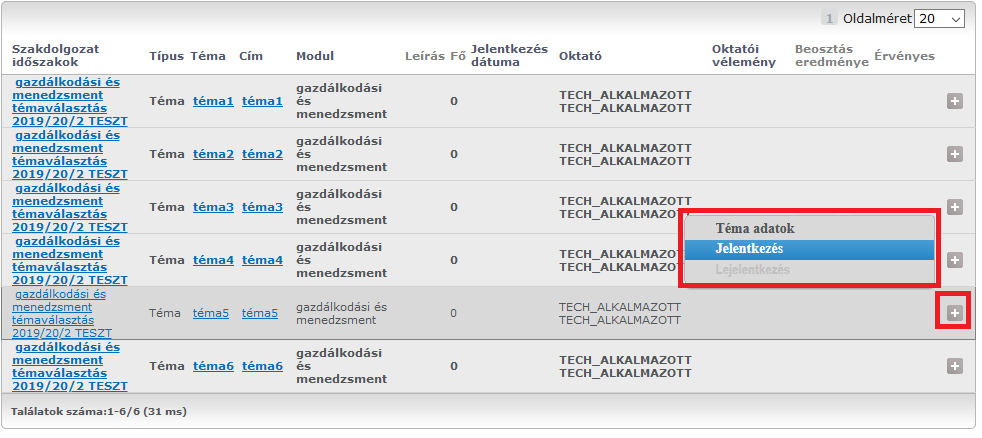 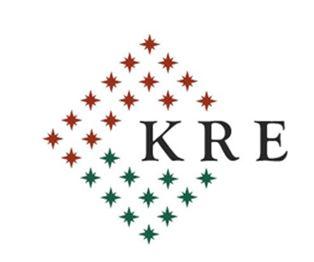 4
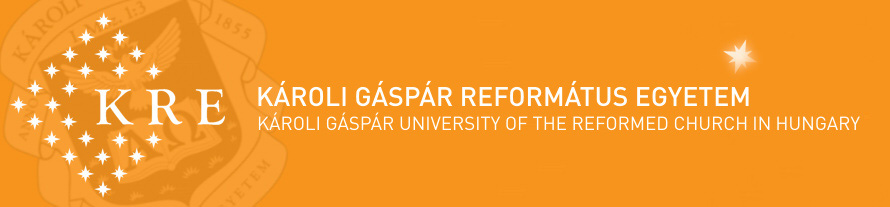 A szakdolgozati témaválasztás lépései 4. – Jelentkezés a szakdolgozati témára 2.
Amennyiben a szakdolgozati témánál beállításra került, akkor jelentkezéskor lehetősége van megadni a szakdolgozatának a tervezett címét is.Ezt követően a Tovább gombra kattintva lehet a jelentkezést rögzíteni.
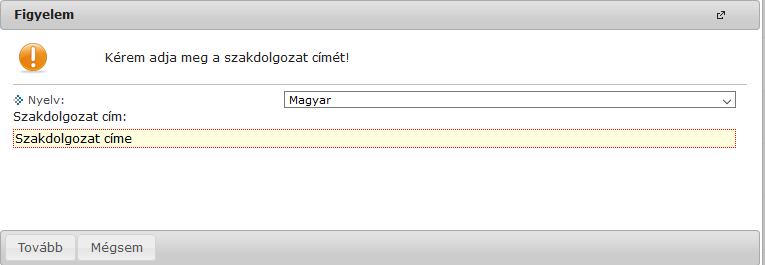 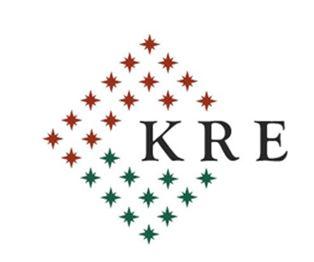 5
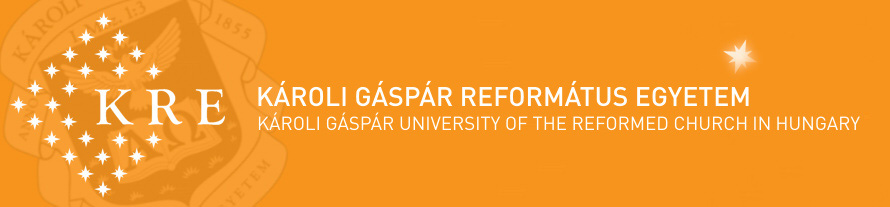 A szakdolgozati témaválasztás lépései 5. – Lejelentkezés a már kiválasztott szakdolgozati témáról
A jelentkezési időszakon belül lehetősége van a már kiválasztott szakdolgozati témáról való lejelentkezésre is. Ebben az esetben a már kiválasztott szakdolgozati téma esetén a sor végi „+” jelre és a felugró menüben a „Lejelentkezés” sorra kattintva tud lejelentkezni a korábban kiválasztott témáról.
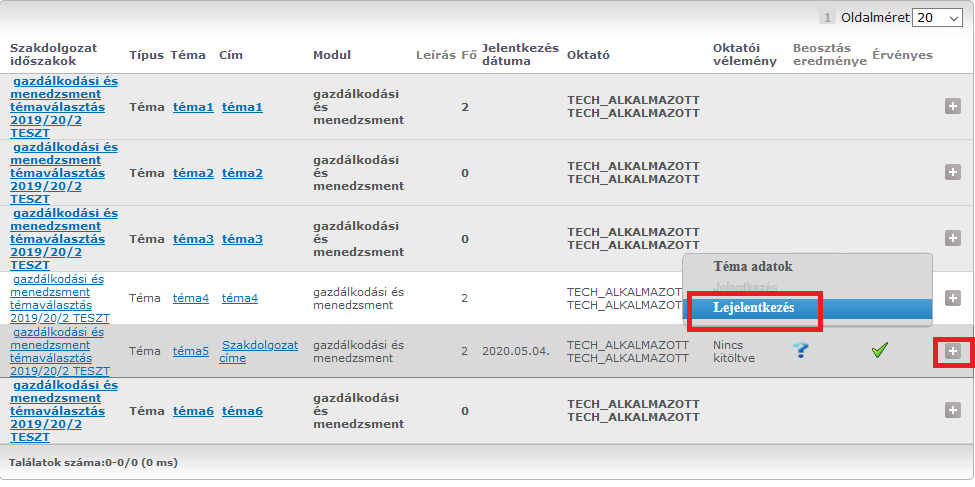 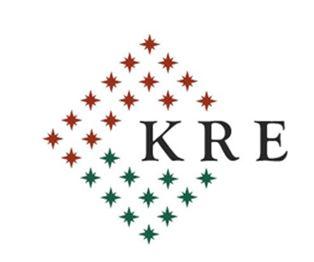 6
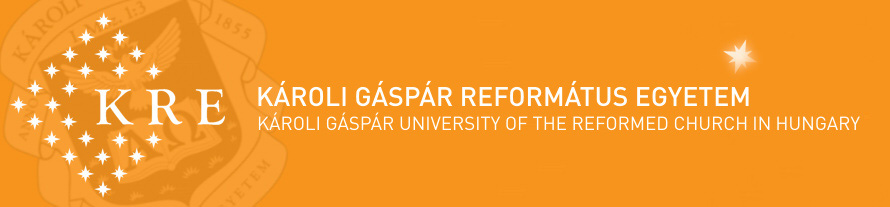 A szakdolgozati témaválasztás lépései 6. – A szakdolgozati témajelentkezés véglegesítése
A megfelelő szakdolgozati téma kiválasztását követően, a véglegesítéshez a „Jelentkezések” gombra kell kattintani.
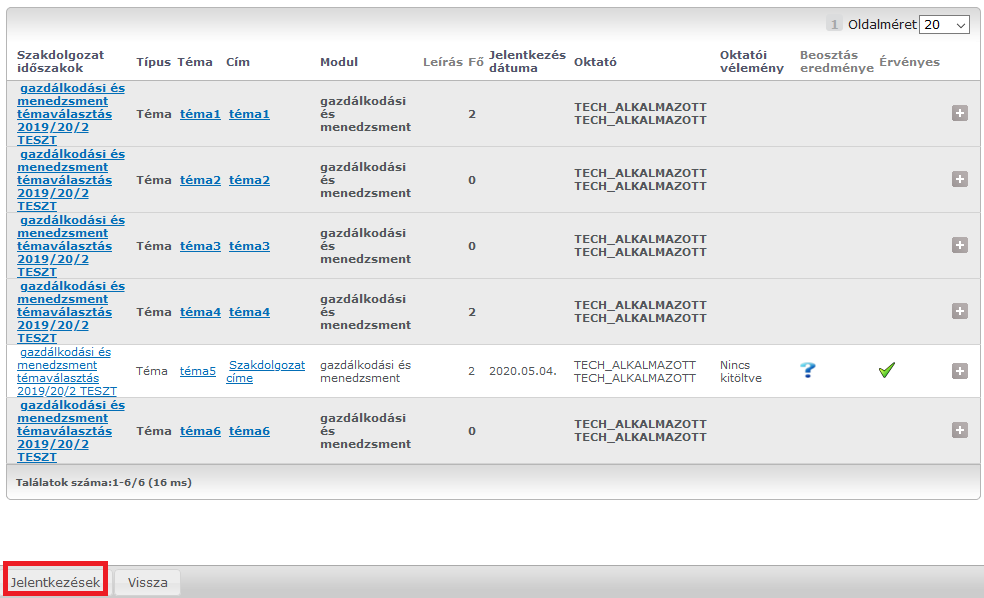 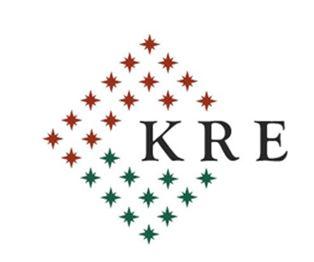 7
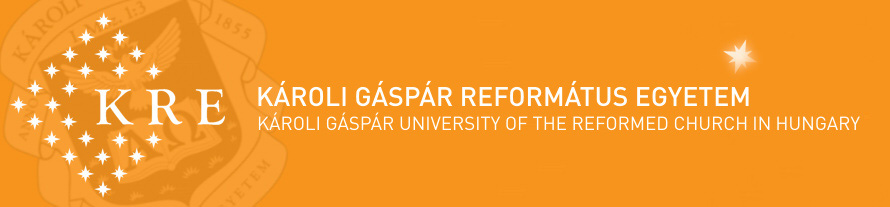 A szakdolgozati témaválasztás lépései 7. – A szakdolgozati témaválasztás adatainak megjelenése
A meghirdető szervezeti egység által elfogadott szakdolgozati témajelentkezés esetén az adatok a Tanulmányok -> Szakdolgozat/Szakdolgozat jelentkezés menüponton jelennek meg.
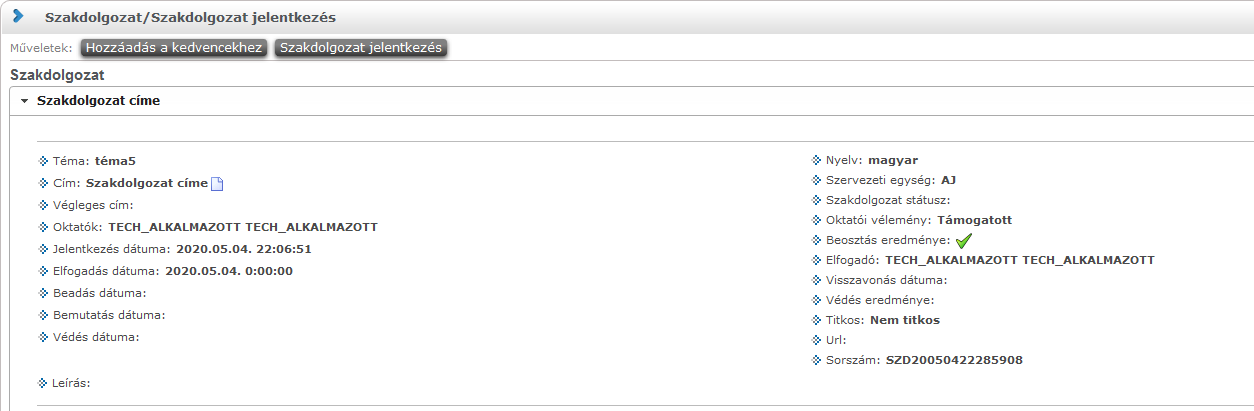 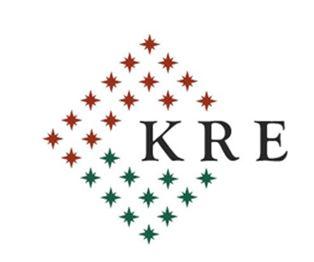 8
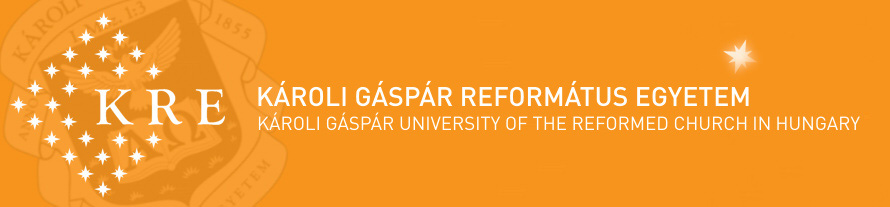 Amennyiben bármiben elakadna a  szakdolgozati témára történő jelentkezés során a hiba képernyőmentését csatolva elektronikus levélben küldje el a Karok által megadott email címekre:
ÁJK esetén
ajk.tanulmanyi@kre.hu 
BTK esetén
Dancs Beáta: dancs.beata@kre.hu 
HTK esetén
florik.gyongyi@kre.hu
SZEK esetén 
Budapesti képzési hely: tanulmanyi.osztaly.szek@kre.hu
Nagykőrösi képzési hely: tanulmanyi.osztaly.szek.nk@kre.hu
TFK esetén
Budapesti képzési hely: tfk.szakdolgozatbp@kre.hu
Nagykőrösi képzési hely: tfk.szakdolgozatnk@kre.hu
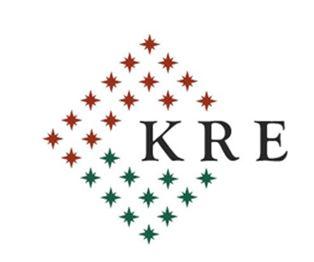 9